HMOC update
Sylvain Lodiot 
HERA Spacecraft Operations Manager
19-20/11/2024
ESAC
Outline
HMOC GS status
Pending reviews
Planned Hera activities till end 2025
Technical notes (excel sheets): status
HMOC team composition
Conclusions

MSB
HMOC GS status
Mission Control System (OPMCS) SCRs expected due to new cubesat commanding functionality)
EDDS/GFTS in place
Simulator supported sims campaign; will be augmented with functions needed for the asteroid phase (minimum needed by FCT)
Mission planning system tool is used since end of LEOP; programs HYP observations already (ahead of schedule)

IGSTs (Integrated Ground/Space Functions Tests, on the bench) and SVTs (System Validation Tests, on the SC)
SVTs Complete
Further IGSTs needed (Exp-M mode testing/ISL/PALT/SMC/New CSW); dates TBD
Pending reviews (till end 2025)
NECR P1 12/12/2024
NECR P2 TBD, post MSB once CSW 2.1 is on board
AODR (Asteroid Operations Design Review), June 2025
Review the status of post launch developments and the (delta-)design elements of the ground segment (planning concepts, interfaces, delta developments)
AOIR (Asteroid Operations Implementation Review), End 2025
Ensure ground segment readiness to proceed with Asteroid Operations system validation activities
Activities till end 2025
Thermal charac completion	Next week
Reboot on CSW 1.4		09/12/2024
NECR P1				12/12/2024
PL checkout 			Feb 2024
MSB				12/12/2024
Reboot on CSW 2.1		post MSB, date TBC
PL checkout 2			week 38/2024

Cubesat checkouts		TBD; unique date in December has been proposed
Cruise TN status
Concerning the cruise TN (excel sheets):
Good initial experience with NECP
Need to improve feedback to instrument teams
Proposal to be done via regular FECS and generation of MTP products (ex FDPM)
Exchange of excel sheets with (FDPM) event IDs defined
See MSB slides tomorrow for proposal of an MTP process
Next Steps:
One to one meetings for MSB excel entries (and other cruise entries)
PALT -> nothing received; will not be operated before CSW 2.1 post MSB

Mars flyby is being prepared by HMOC
See MSB slides; HMOC will lead the full definition of this phase
Asteroid phase TN status
Good status for AFC/Hyperscout/RSI
Nothing for PALT
Will need to start for TIRI

See MSB slides
Work there to resume Q3 2025 TBC
HMOC status (1)
Team composed of 11 people at launch
Thomas Dressler 	-> will leave the team at the end of the year
Ritchie Kay
Lisa Savarieau
Klara Spieker 	 	-> will leave the team at the end of January 2025
Mauro Bartesaghi 	-> will leave the team at the end of the year
Charlie Guerbuez
Gabriel Mihail, database analyst 		-> now supported by Rudy Ciarletta
Daniel Lakey joining for LEOP only 	-> will leave the team at the end of the year
Anna Schiavo		-> replacing Mauro
Johannes Bauer		-> replacing Thomas
TBA			-> replacing Klara
Myself
HMOC status (2)
Each team member is/will be allocated an instrument
Due to number of changes, work re-allocation is needed
Tasks till end of mission defined and are being allocated
Reminder: quiet cruise hoped for to prepare for the asteroid phase
With NECP soon over, focus will be on MSB (see MSB slides)
Second half of 2025 dedicated to asteroid phase preparation (expected to be quiet)
Multiple CSW versions in preparation
CSW 1.4 expected to be loaded on the SC on 09/12
CSW 2.1 TBD post MSB
Conclusion
FCT will now focus on MSB 
Then focus on the asteroid phase
Quiet cruise is needed
Good progress of instrument excel sheets, promising work mechanism for the asteroid phase
MSB agenda
Fly-by Geometry
Deimos observation
Timeline around CA
Overall Timeline and implementation
Way forward
Conclusions
Fly-by Geometry and driving SC constraints
Mars CA 2025-03-12T12:51 (9070km from centre)
Fly-by plane is shown to the right with Phobos and Deimos orbit
Shown is +-1h from CA. Very fast fly-by (9km/s) little time to accommodate all requests and high SC rates needed
Current operational limit is 0.05deg/s, but pointing degradation can happen at lower values. 
(projected) Sun direction is downwards and 5deg above the image plane
Sun-SC-Mars angle varies between 5 and 175deg.
40deg and higher are allowed
below 40deg conditional constraints become active
22deg is a hard limit (Hyperscout)
 Pointing to objects has to stop soon after CA.
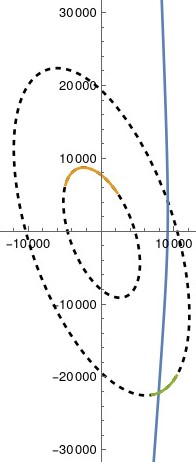 Deimos Observation
Baseline is to implement the observation with an inertially fixed pointing at 1024km distance to Deimos (@Mars CA –42min; Deimos CA is at -40min from Mars CA)
at that time: 
Deimos appears as seen from Hera in front of the Mars disk
moves 0.15deg/s wrt SC  Deimos passes AFC FOV in 38sec
It was investigated whether the constraint envelope (0.05deg/s max) can be extended, but it was found that the SC leaves fine tracking (even at lower rates).Therefore it is recommended to stay with the baseline of an inertially fixed pointing
 Open point: how long shall the pointing be kept for Hyperscout and TIRI?
Timeline around Mars CA
-92min: Mars fills AFC FOV
-40min: Deimos CA (300km)
-7min: rate limit (0.05deg/s) exceeded for Mars pointing (fine pointing may be lost before)
+14min: Phobos CA (12100km)
+20min: Sun-SC-Mars angle below 40deg (conditional constraint violated)
+40min: Sun-SC-Mars angle below 22deg (hard constraint violated)
+45min: Sun-SC-Phobos angle below 40deg (conditional constraint violated) 
+85min: Sun-SC-Phobos angle below 22deg (hard constraint violated)
Envisaged Pointing Timeline: Mars-Phobos-mid-point, Deimos, Mars, Phobos (?)
Open points: 
1) which limiting angle shall be used after Mars CA (e.g. 40deg, 22deg,…)?
2) Which preference of whether and when to slew to Phobos? Consider the following:	-the planned feature tracking test may take time for Mars observations
	-Slew from Mars to Phobos pointing use a significant part of the gained time
Overall Timeline
Standard GAM timeline: 
TCM slots at -4w, -2w, -1w, +1w, emergency slots at -3d and –6h
Flight rules to be defined for the usage of the emergency slots
Mars pointing starting from –2 weeks but interrupted by passes
Pointing during CA: Mars-Phobos-mid-point, Deimos, Mars, Phobos (TBC) 
During Mars pointing at CA commissioning a feature tracking test is envisaged
Rehearsal of the full timeline may take place in flight in January 2025 TBC
Limitations/constraints
Hyperscout imaging timing (1 image/7 min, full ROI)
AFC imaging timing (1 image/6 seconds TBC, need CSW 1.4, max 10 images, then wait 20s, else continuous 1 image/12s, TBC)

Sun avoidance angles
AFC Boresight (+Zsc) = +/-40°
TIRI Boresight (+Zsc): = +/- 30, when filter wheel in measurement position, NA, when filter wheel in 'zero' position
HyperScout Boresight (+Zsc) = +/-39°, when ON,  = +/-22°, when OFF (also SEA)
Sun exclusion angles
TIRI Boresight (+Zsc): +/-8.4 deg

Rehearsal of feature tracking is TBC
MTP cycle
Introduction of an MTP cycle (Medium Term Planning)
Produce MTP products from instrument sheets
These products can then be checked by the scientists before actual execution
This will be attempted with the MSB
Idea is to find mistakes and identify misinterpretations
Idea is NOT to allow introduction of late requests
Way forward
Skeleton timeline is defined
Input on open points required
One to one discussions to take place with AFC/HYP/TIRI on excel sheet inputs
Deadline to converge on the excel sheets is 06/12/2024 latest
TIRI to move to event driven PORs for MSB
In preparation for the asteroid phase too
Conclusions
One to one exchanges with the instrument teams (AFC/HYP/TIRI) will resume soon (this PM!)
Need to converge by 06/12/2024
Open points need to be addressed ASAP, hopefully via the one-to-one meetings